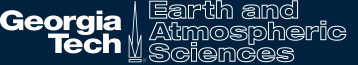 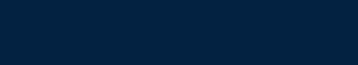 Glyoxal emission over East Pacific:A primary biogenic source?
Ruixiong Zhang

04/24/2014
Advisor: Dr. Yuhang Wang
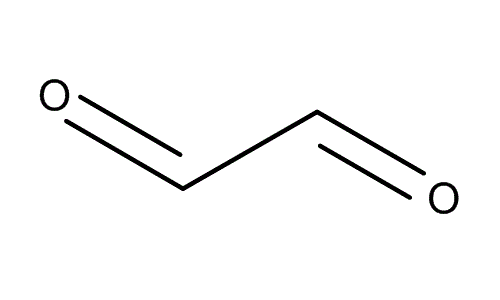 Glyoxal (C2H2O2)

Smallest di-carbonyl
Oxidation of many VOCs
Very small primary sources
Great for constraints of emissions
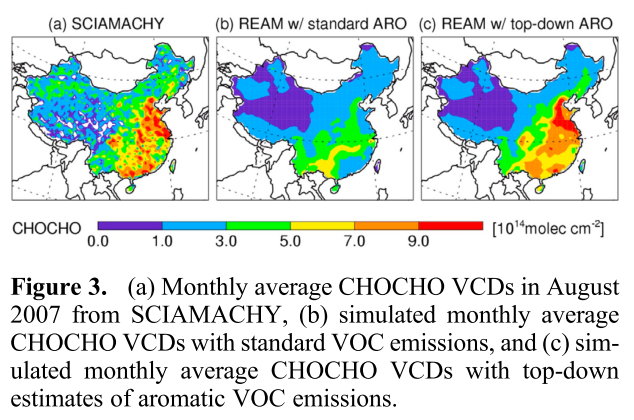 Substantial underestimate of aromatics in China by a factor of 4-10. (Liu et al., 2012)
[Speaker Notes: What is glyoxal and why we care about glyoxal]
Satellite retrieved glyoxal Vertical Column Densities (VCDs)
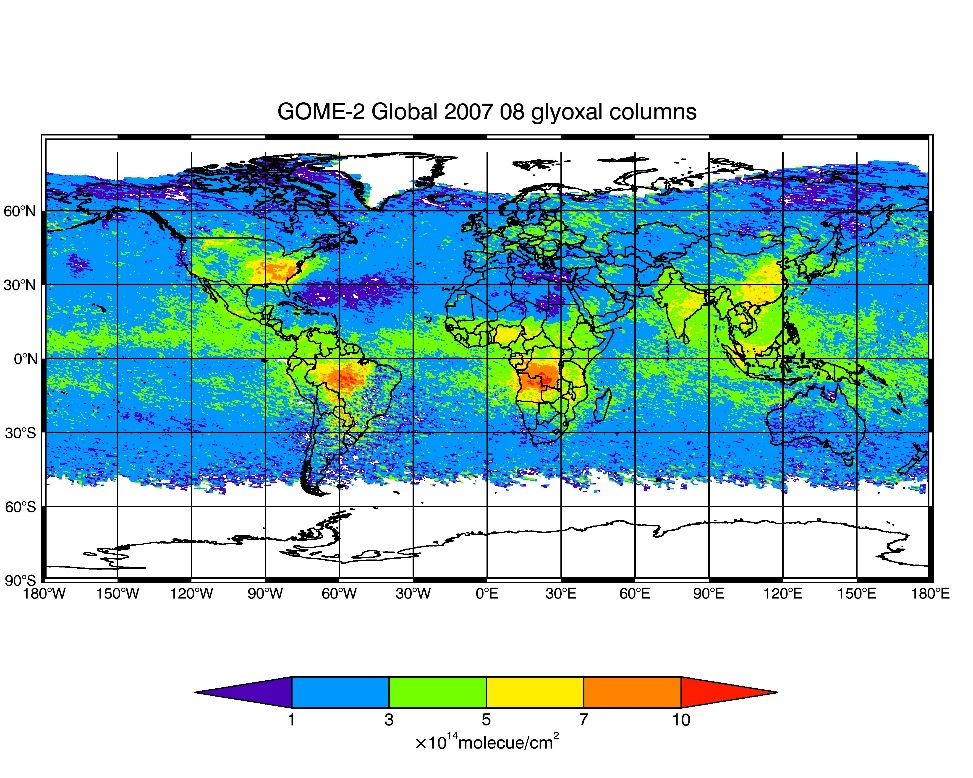 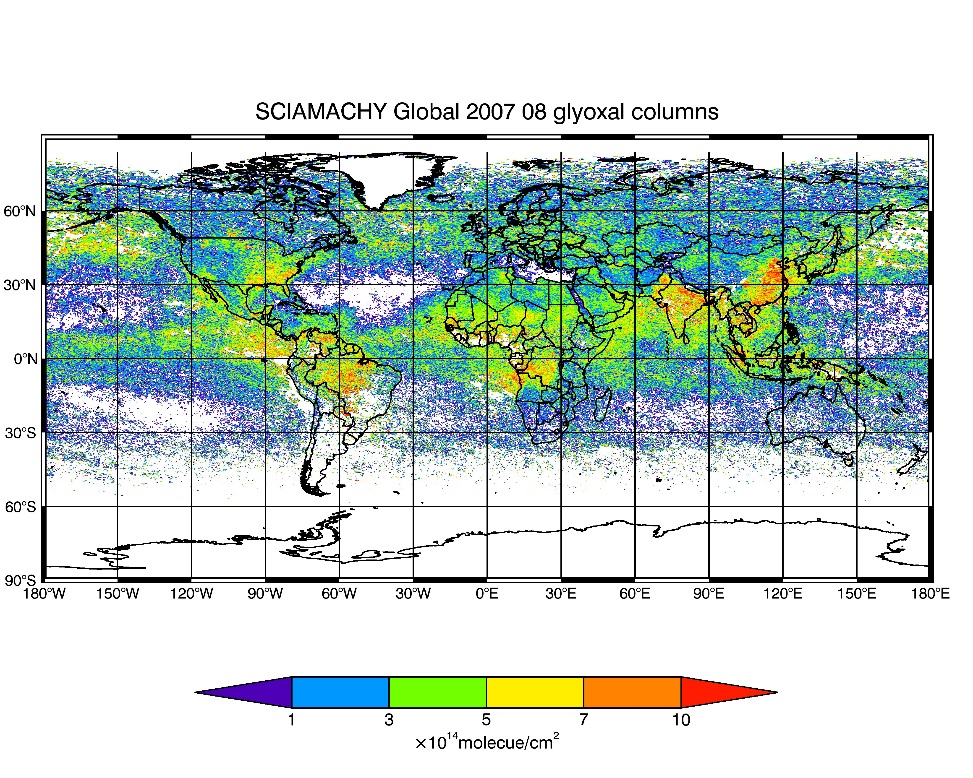 Overpassing time:
GOME-2 9:30 LT
SCIAMACHY 10:30 LT
[Speaker Notes: SCIMACHY larger than GOME-2 over land. China->Aromatics, South Africa, Southeast US, South America->biomass burning related, fire activities. Turn to next page (this really low values are due to water vapor interference). But what is going on these remote ocean regions?]
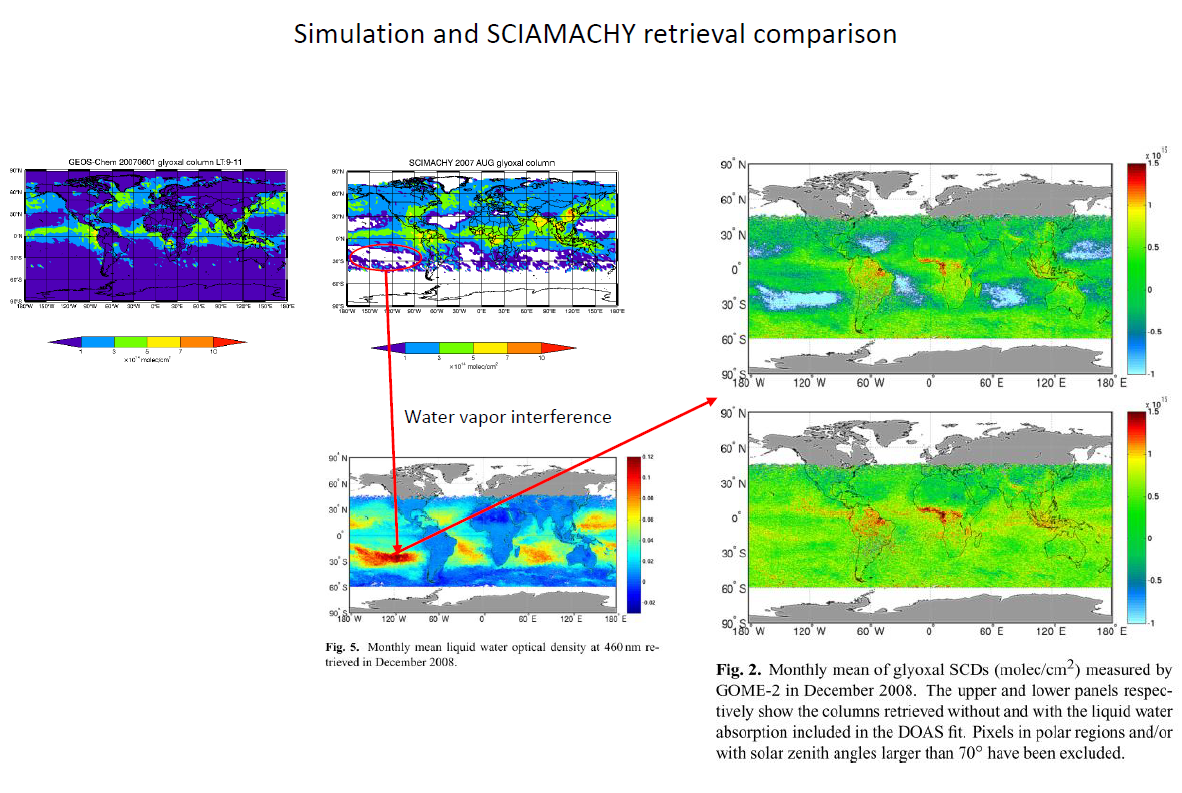 [Speaker Notes: SCIA retrievals. Water vapor interference.]
Glyoxal sources
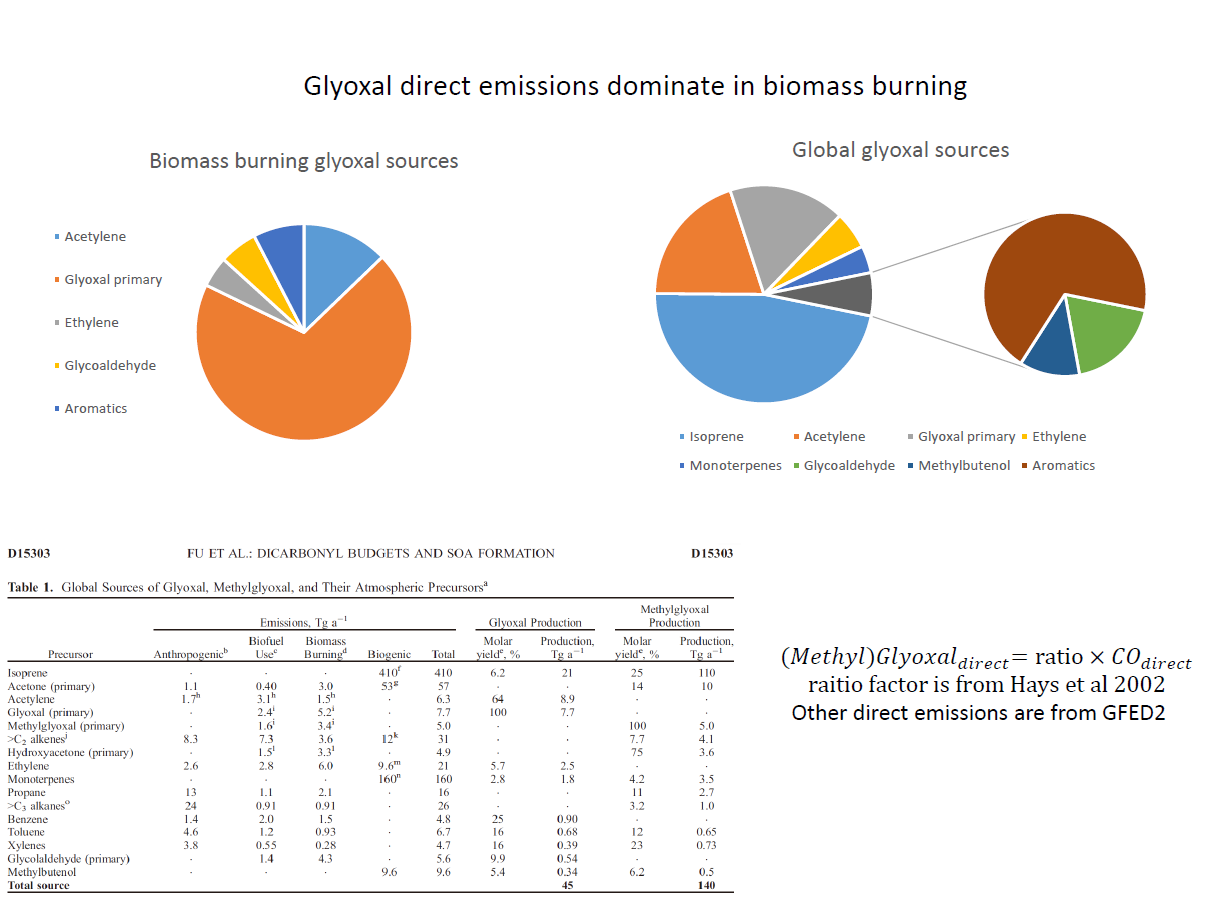 Is glyoxal over Pacific due to Acetylene or Glyoxal Primary sources?
(Fu et al., 2008)
Comparison between glyoxal and acetylene VCDs
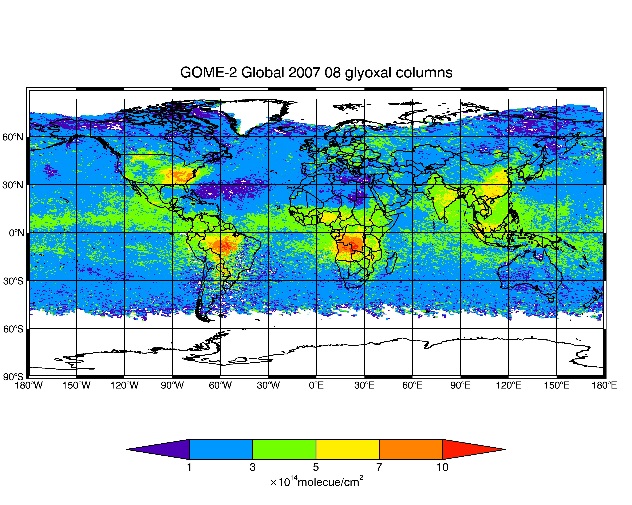 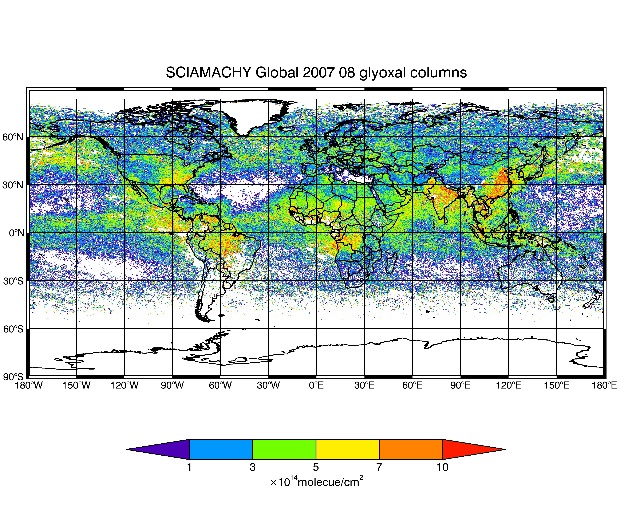 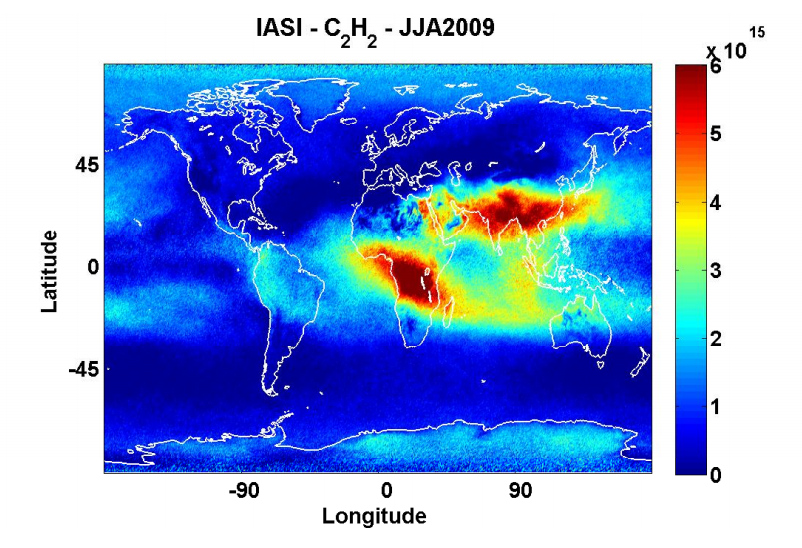 Acetylene doesn’t appear to be the source of glyoxal over oceans
Possible glyoxal primary sources?
(Duflot et al., 2013; Kanakidou et al 1988)
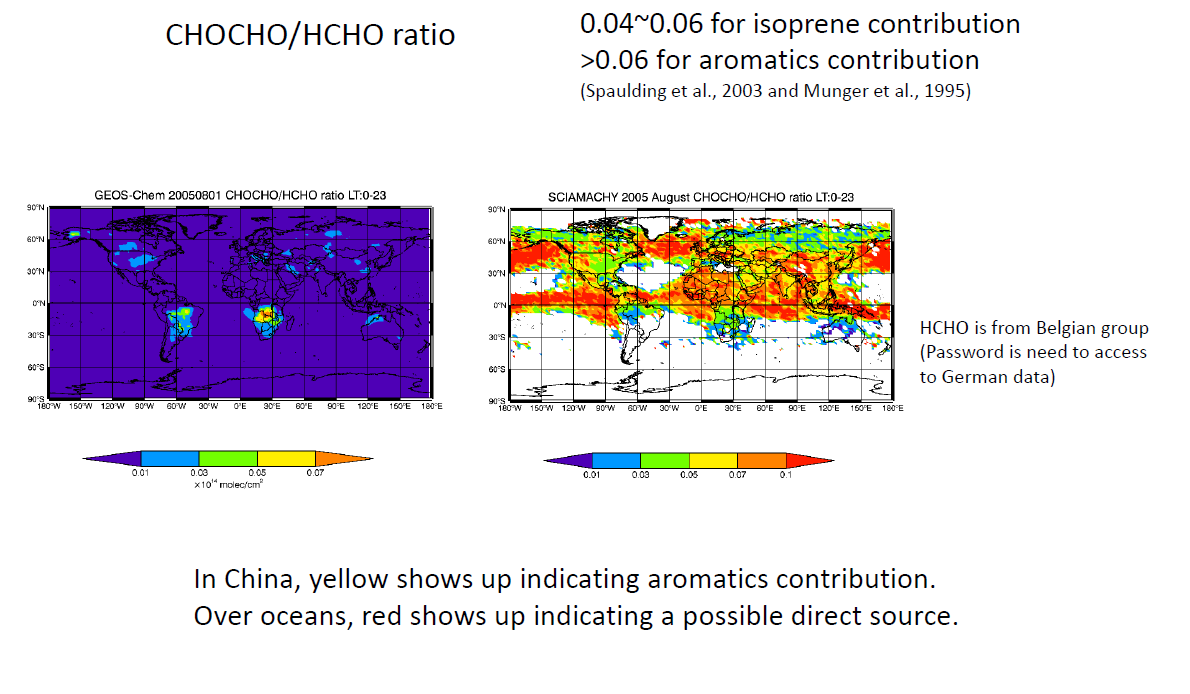 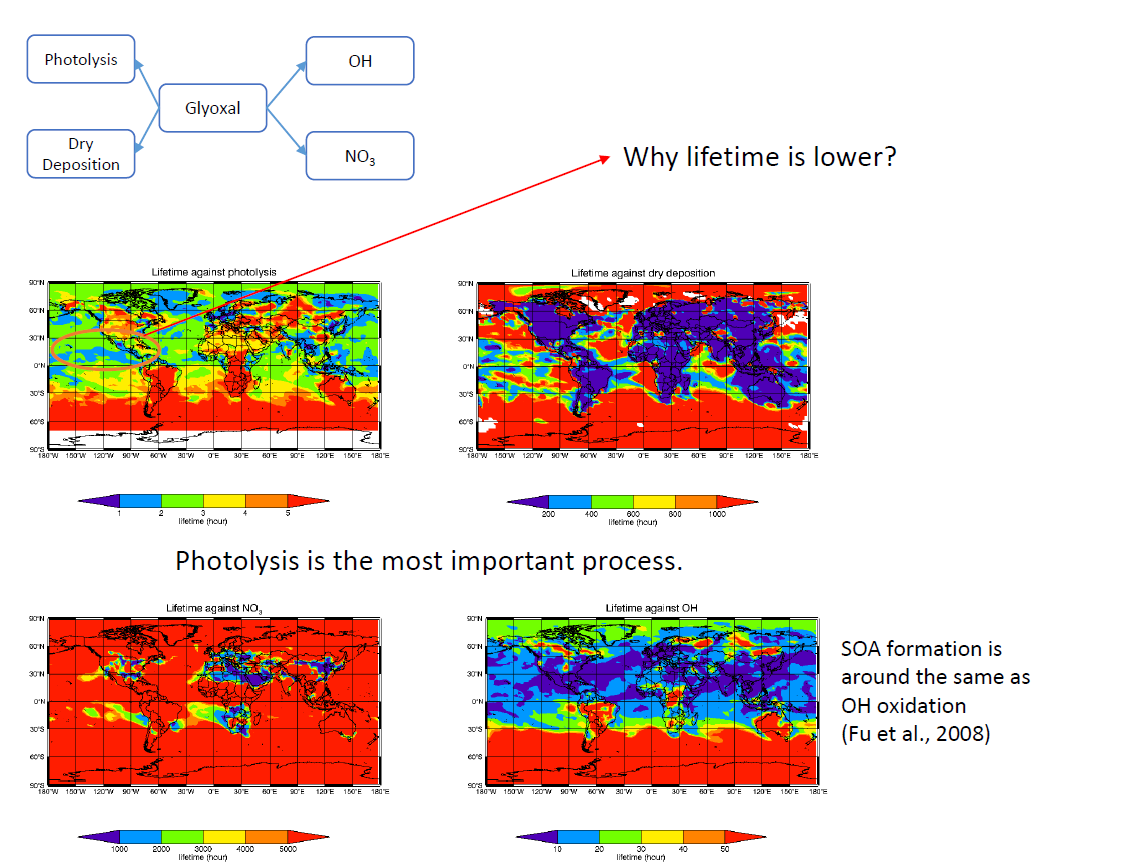 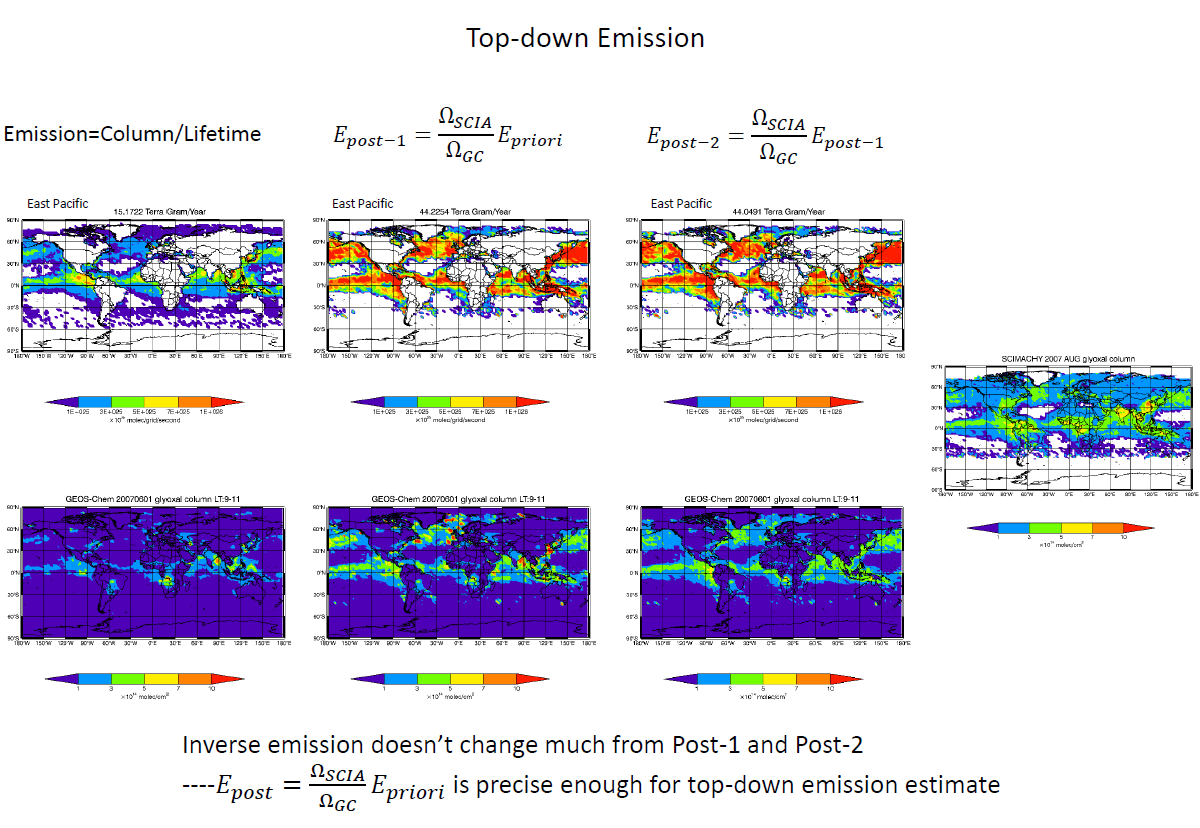 2007 Estimated glyoxal emission over Pacific (20-40 Tg/yr)
(Global continential glyoxal emission ~45Tg/yr (Fu et al., 2008))
May lead to 2.8-5.6 Tg C/year of SOA
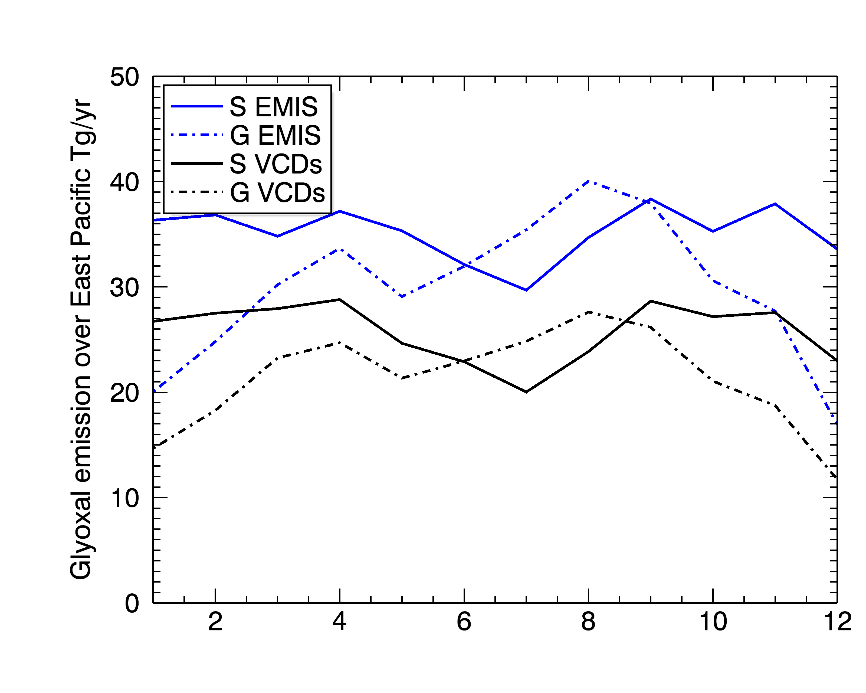 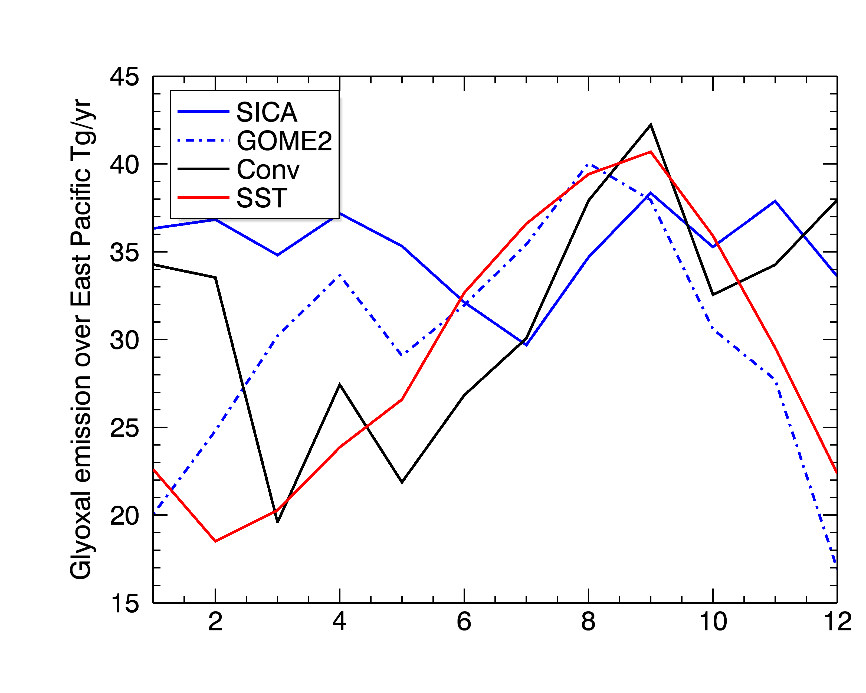 Posteriori emission follows the pattern of VCDs indicating that meteorology variation
is trivial.
[Speaker Notes: We may use VCDs temporal pattern to represent that of emissions.]
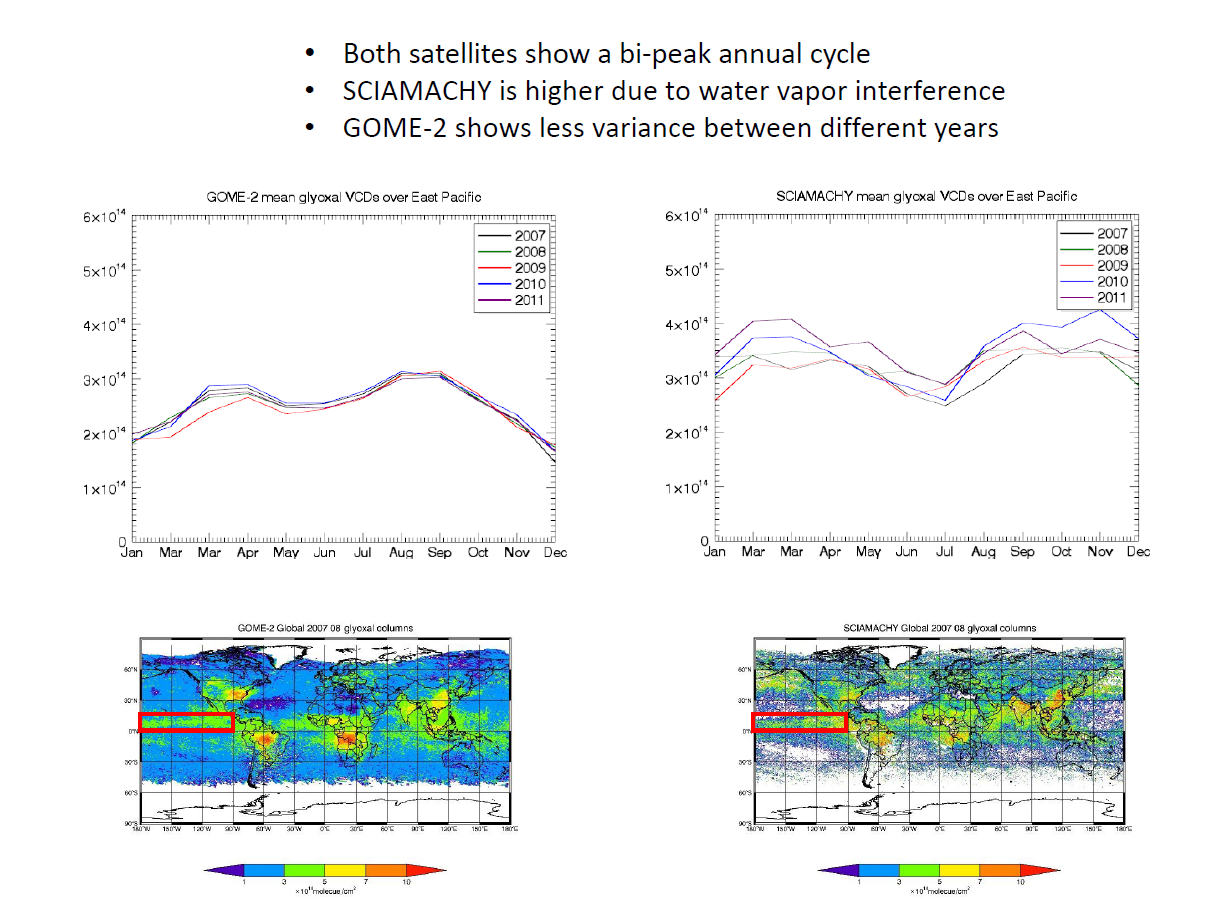 Why?
Glyoxal anomaly versus ENSO (related to biogenic activity)
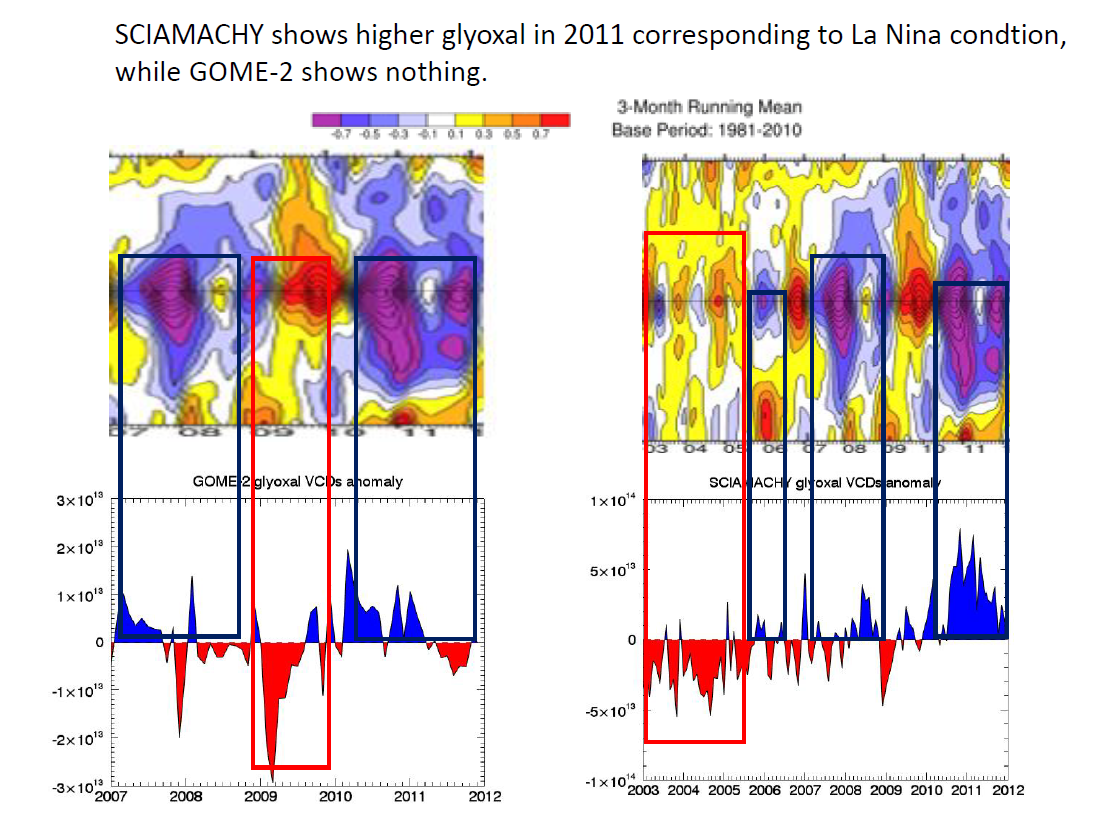 A possible direct biogenic sources over oceans
Conclusions and future work
A very possible glyoxal biogenic primary source in Pacific (20-40 Tg/yr)
Find out why glyoxal VCDs exhibit a bi-peak seansonal cycle
Thank you!
Question time!